The fitting method  of center-of-mass energy and ISR J/psi



			Changzheng Yuan
			Longzhou Liao
Introduction
Fitting the ISR J/psi peak with different methods
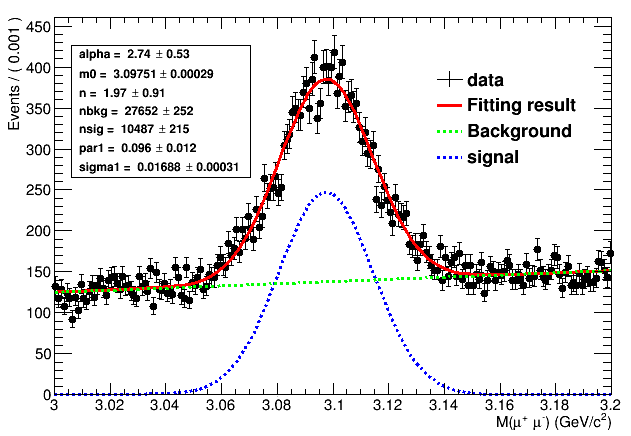 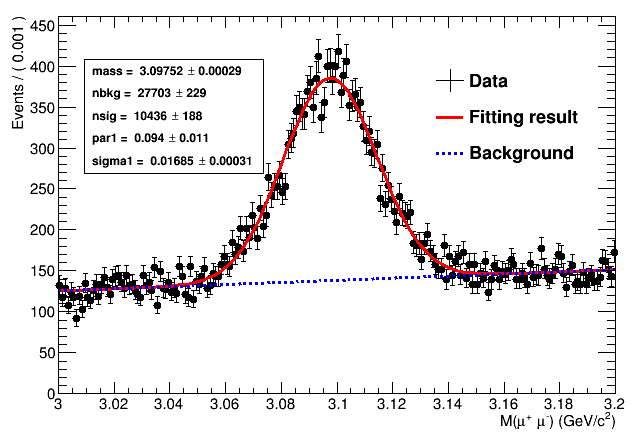 Crystal_ball + 1st-order polynomialFit chi2/ndf: 1.10506
Mmp = 3097.51 +/- 0.292723MeV
Gauss + 1st-order  polynomialMmp=3097.52+/-0.29MeV
The fitting results showing the consistency of the two methods and our fitting methods is OK
Using MC simulate  ISR J/psi process  to get the FSR correction


Crystal_ball + 1st-order polynomial
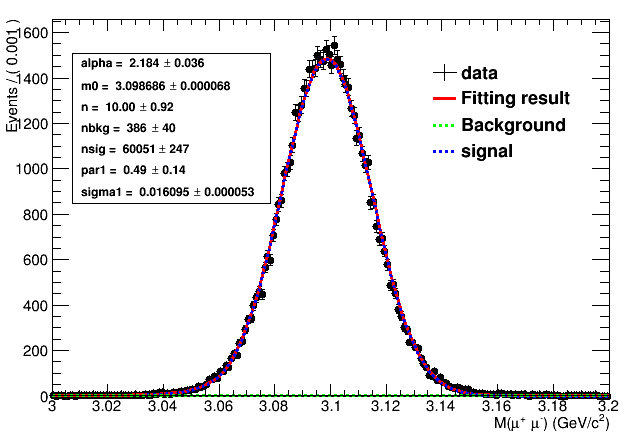 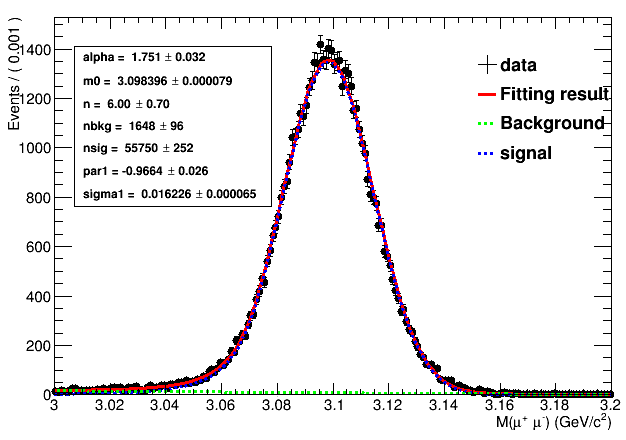 Fit chi2/n: 1.13748
Mmp= 3098.396 +/- 7.86597e-02MeV
Fit chi2/n: 1.24888
Mmp= 3098.686 +/- 6.79475e-02MeV
FSR = 0.29 +/- 0.10 MeV
Using the background of data as the MC background to get the FSR correction
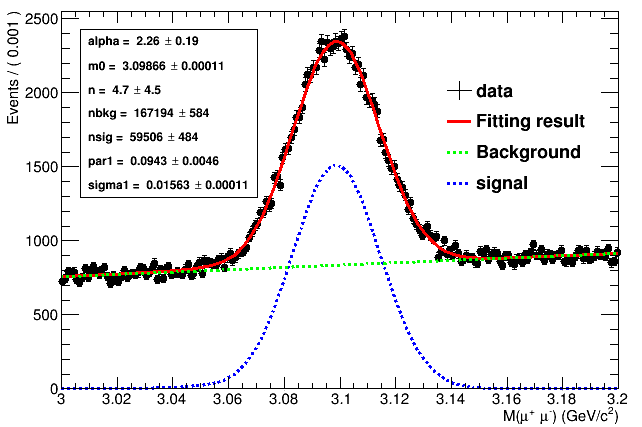 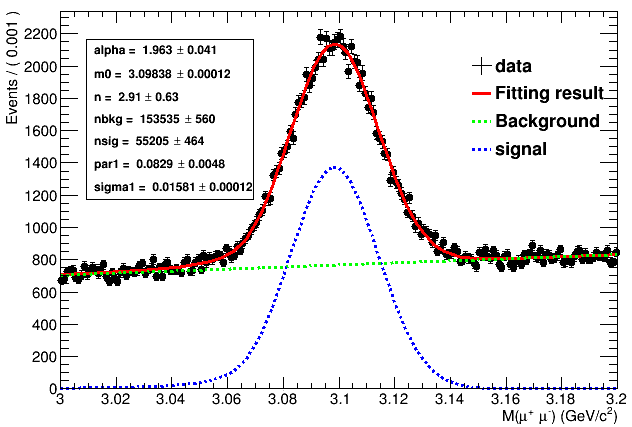 Fit chi2/ndf: 1.13289
Mmp(ifsr) = 3098.38 +/- 0.12MeV
Fit chi2/ndf: 1.17615
Mmp(isr)= 3098.66 +/- 0.11MeV
FSR=0.28+/-0.16MeV
Consider the fitting error ,the results is reliable
Gauss
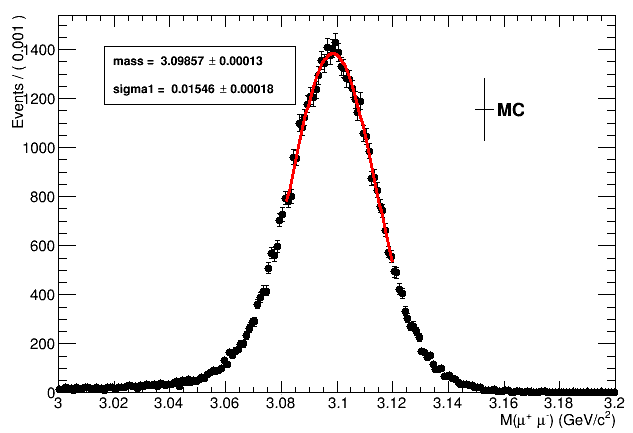 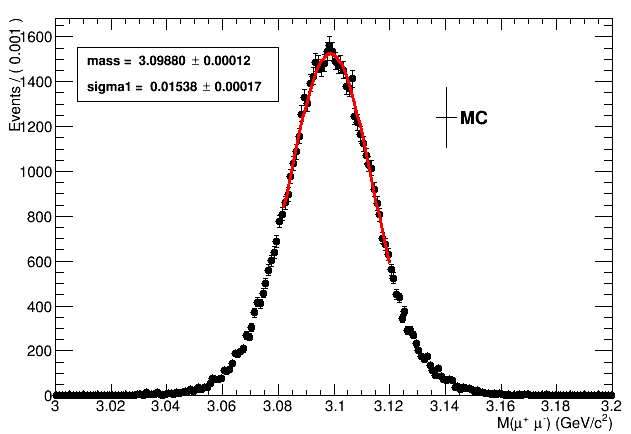 Fit chi2/ndf: 1.02629
Mmp= 3098.80+/- 0.12MeV
Fit chi2/ndf: 1.14954
Mmp= 3098.57 +/- 0.13MeV
FSR=0.23+/-0.17MeV
After FSR correction the result is :


ISR J/psi = 3097.51+ 0.29=3097.80 +/- 0.31MeV


And the PDG value  : 3096.916 +/- 0.011MeV

∆m = 0.884+/- 0.310MeV
The ∆m will be as the momentum calibration value
Fitting the Dimu peak 

When we fitting the dimu peak with a Gauss function ,we give a criterion to confirm the fitting range .
First ,we fitting all the data with a reasonable range to  get the fitting sigma  and chisquare over number of freedom  degree(chis/ndf) ,also we need the peak value(pv) approximately . 
Than we changed the fitting range to compare the difference of the fitting result . We found when the chis/ndf <2 ,the difference is less than 0.1MeV and we decided to use (pv-1.0sigma,pv+1.5sigma)  as the fitting range and as the criterion finally .
And the difference of fitting (0.1MeV) because of fitting range change will consider as a system error .
Dimu fitting method
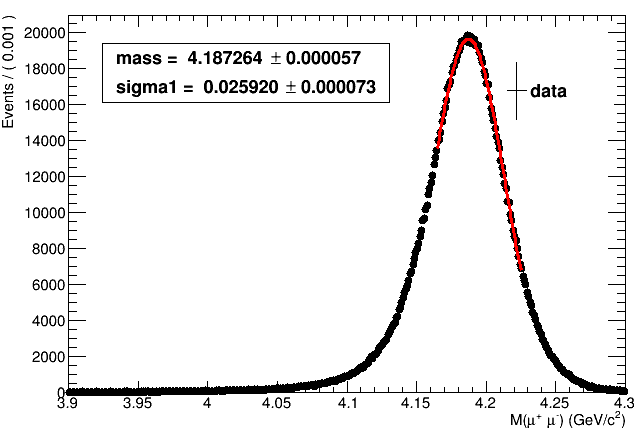 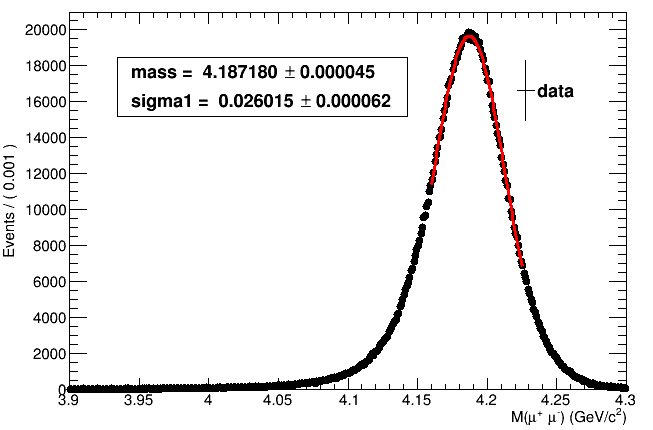 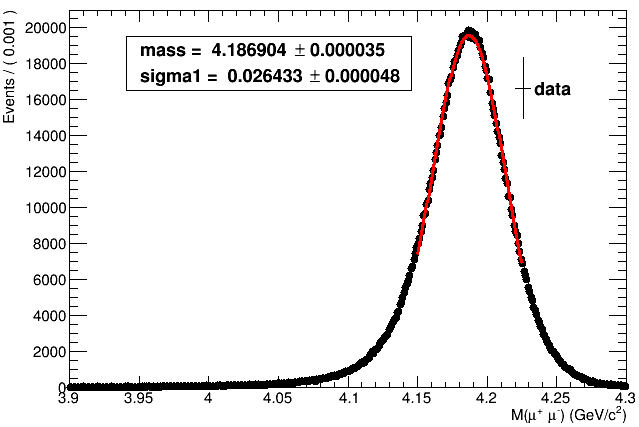 Fit chi2/ndf: 1.85028
Mmp= 4.18718 +/- 4.49092e-05
Range(4.16,4.225)
-1.2sigma+1.5sigma
Fit chi2/ndf: 1.90207
Mmp = 4.18726 +/- 5.68024e-05
Range(4.165,4.225)
-1sigma +1.5sigma
Fit chi2/ndf : 3.26676
Mmp = 4.1869 +/- 3.54429e-05
Range(4.15,4.225)
-1.6sigma+1.5sigma
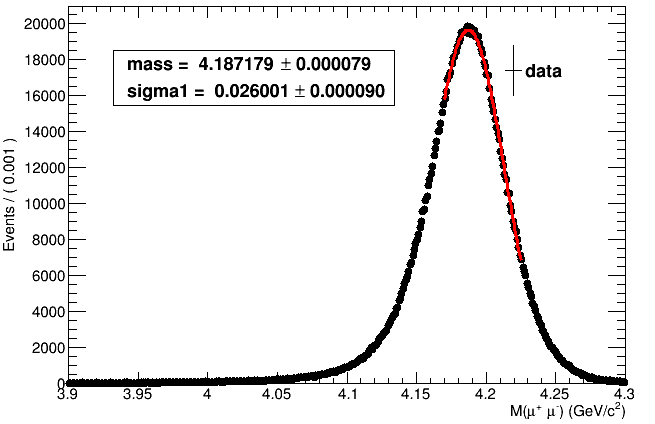 Fit chi2/ndf : 1.86152
Mmp= 4.18718 +/- 7.87849e-05
Range(4.15,4.225)
-0.8sigma+1.5sigma
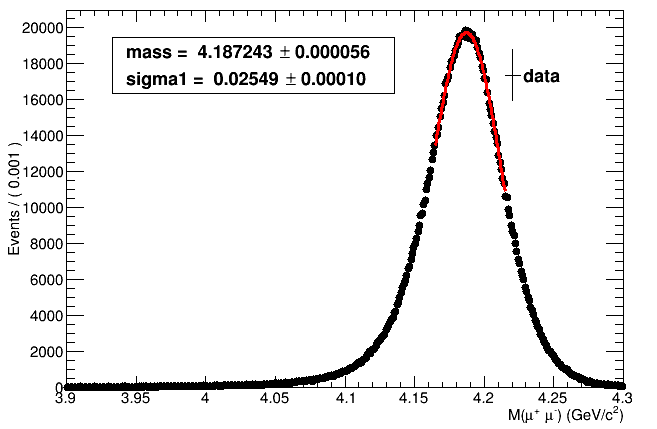 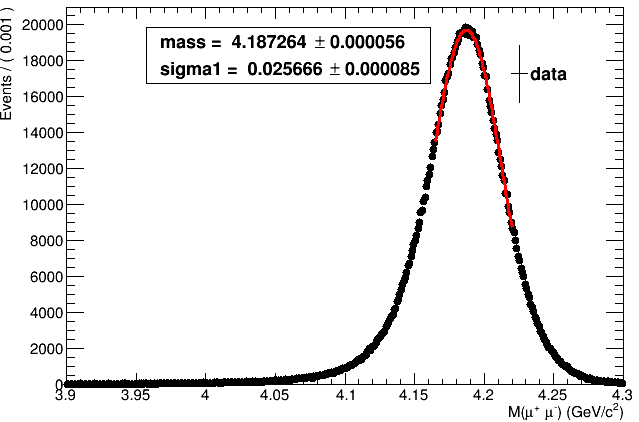 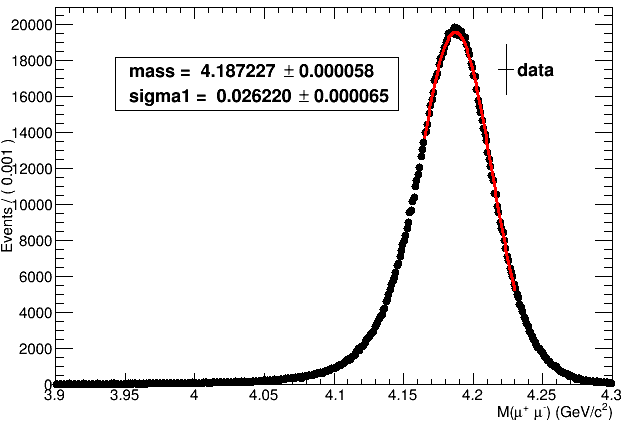 Fit chi2/ndf: 1.32265
Mmp= 4.18724 +/- 5.56823e-05
Range(4.165,4.215)
-1sigma+1.1sigma
Fit chi2/ndf: 1.47981
Mmp= 4.18726 +/- 5.57824e-05
Range(4.165,4.220)
-1sigma+1.3sigma
Fit chi2/ndf: 2.7764
Mmp = 4.18723 +/- 5.80177e-05
Range(4.165,4.230)
-1sigma +1.7sigma
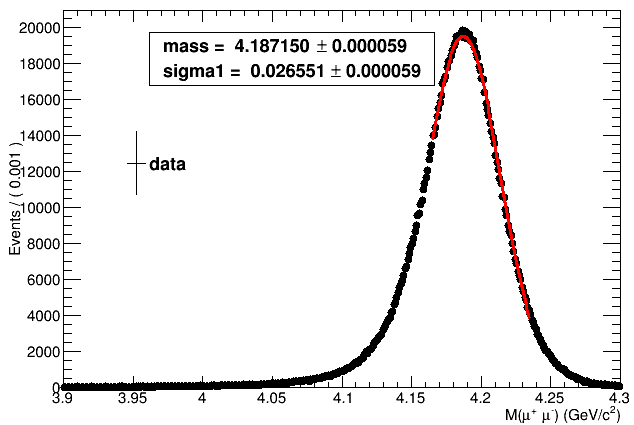 Fit chi2/ndf : 4.1634
Mmp= 4.18715 +/- 5.92089e-05
Range(4.165,4.235)
-1sigma +1.9sigma
ISR correction (∆M ) by MC sample
We use the same range to fitting the MC samples to get the ISR correction
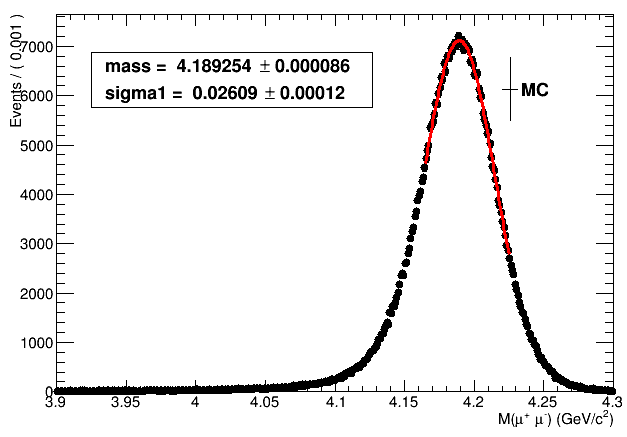 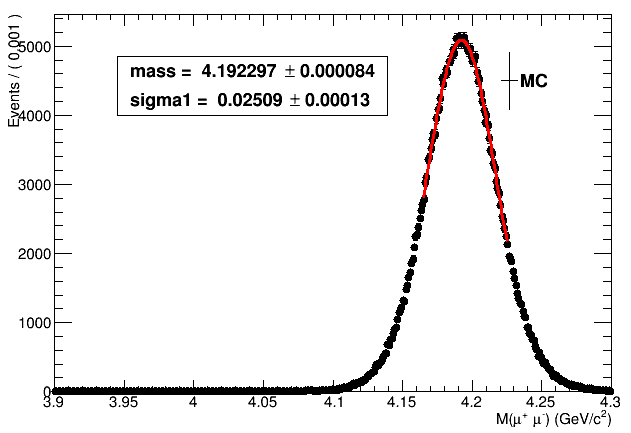 Mmp =4.189254+/-0.000086GeV
Mmp =4.192297+/-0.000084GeV
ISR=3.043+/-0.120MeV
Run by run
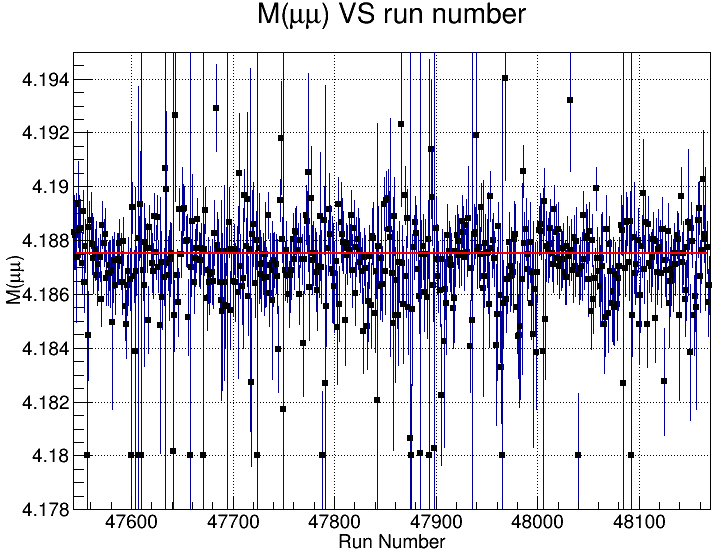 Value: 4.18751e+00   
Err :5.54951e-05
Thank you !!!